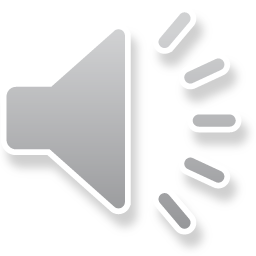 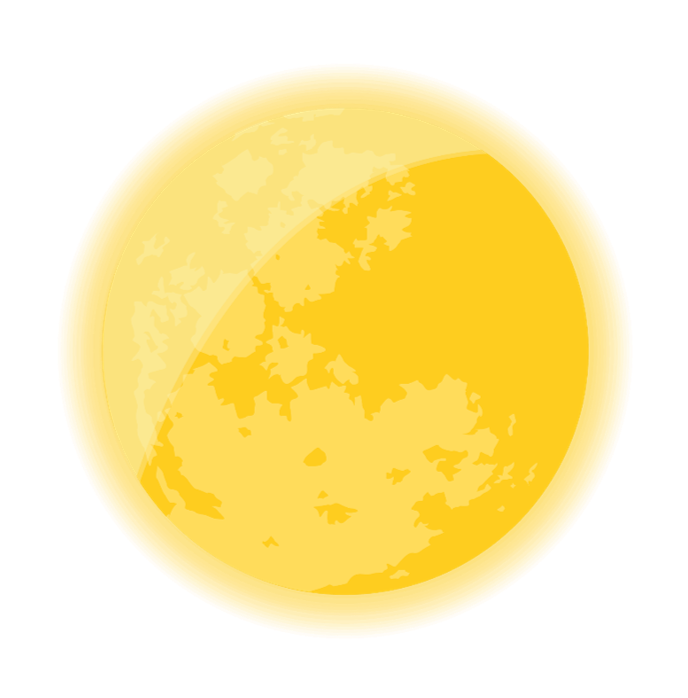 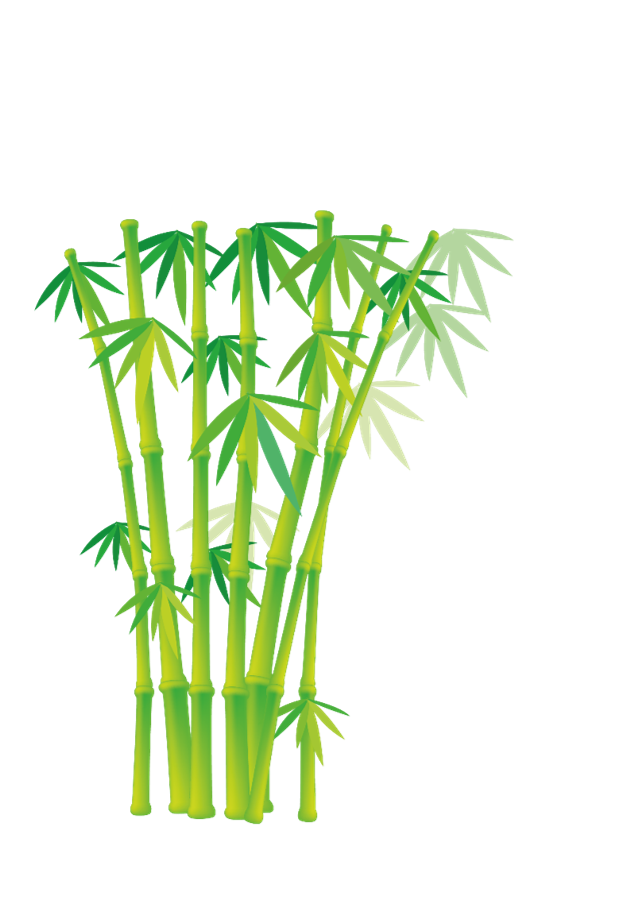 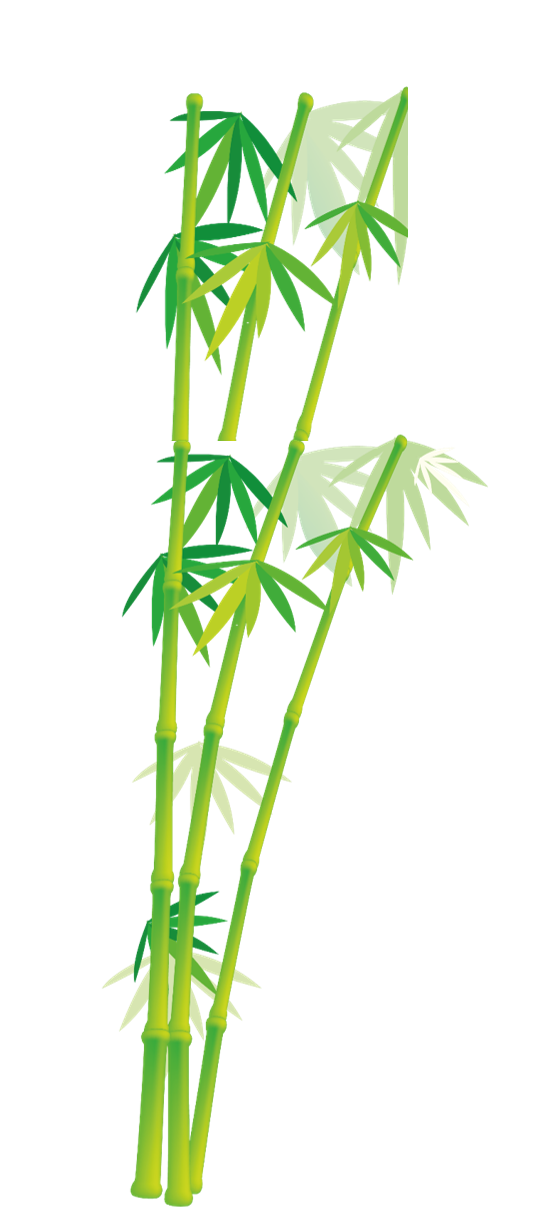 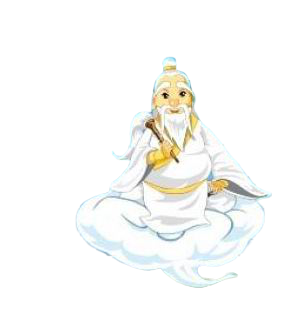 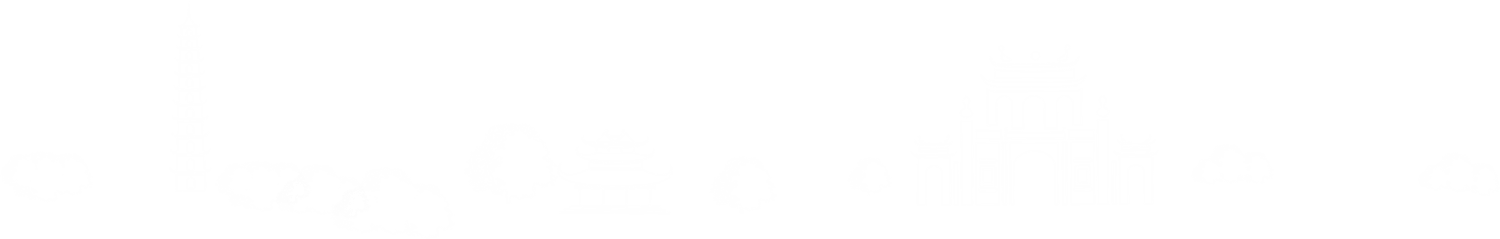 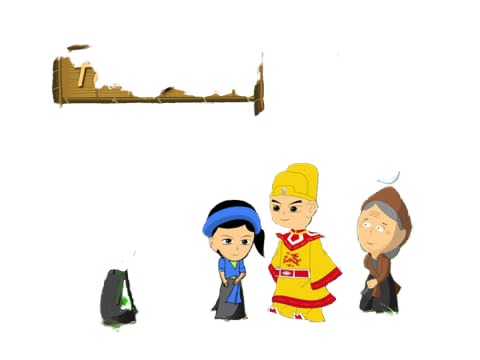 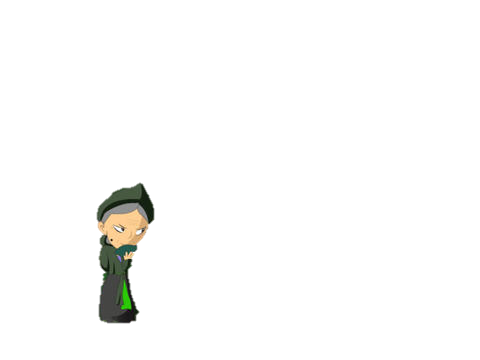 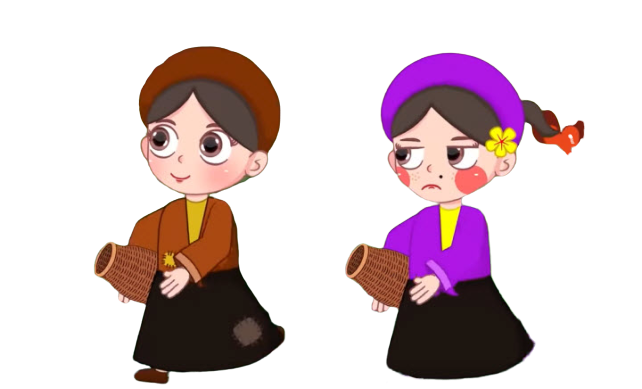 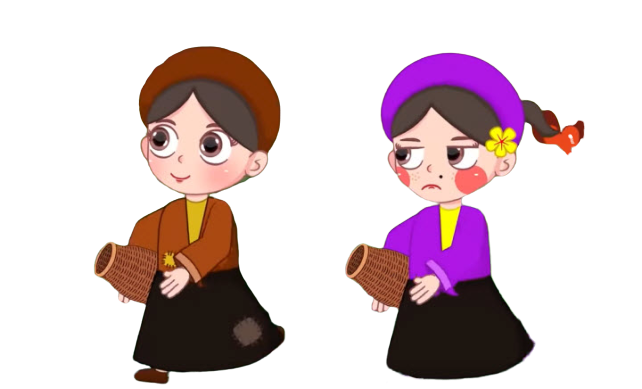 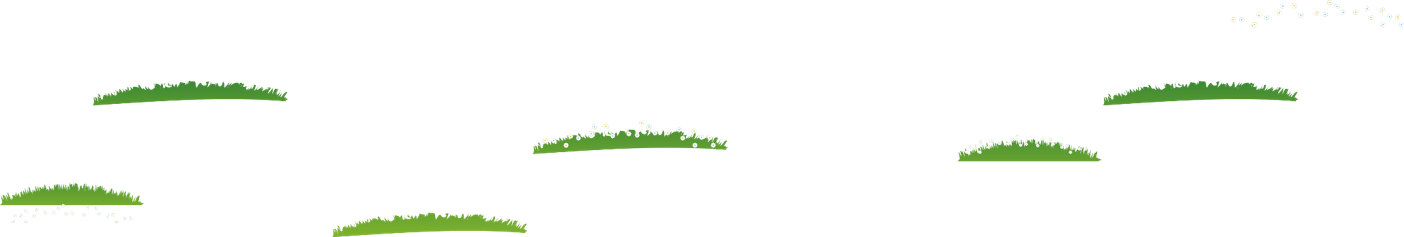 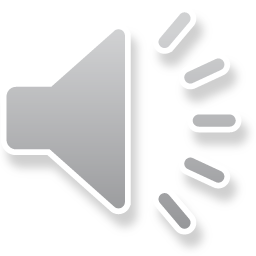 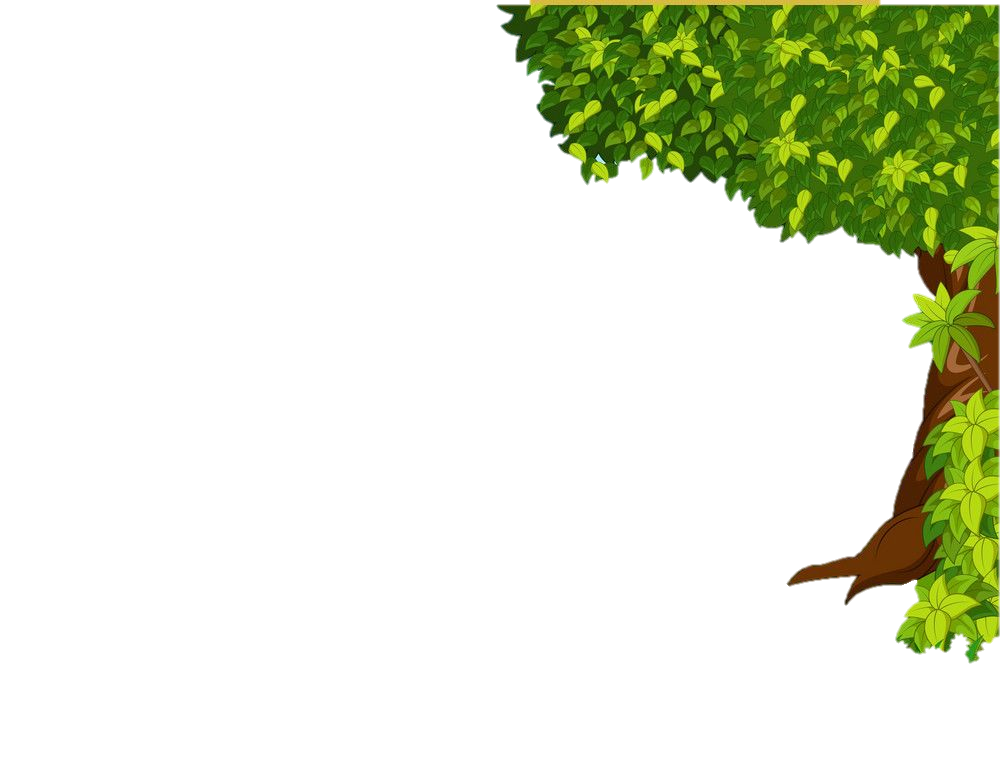 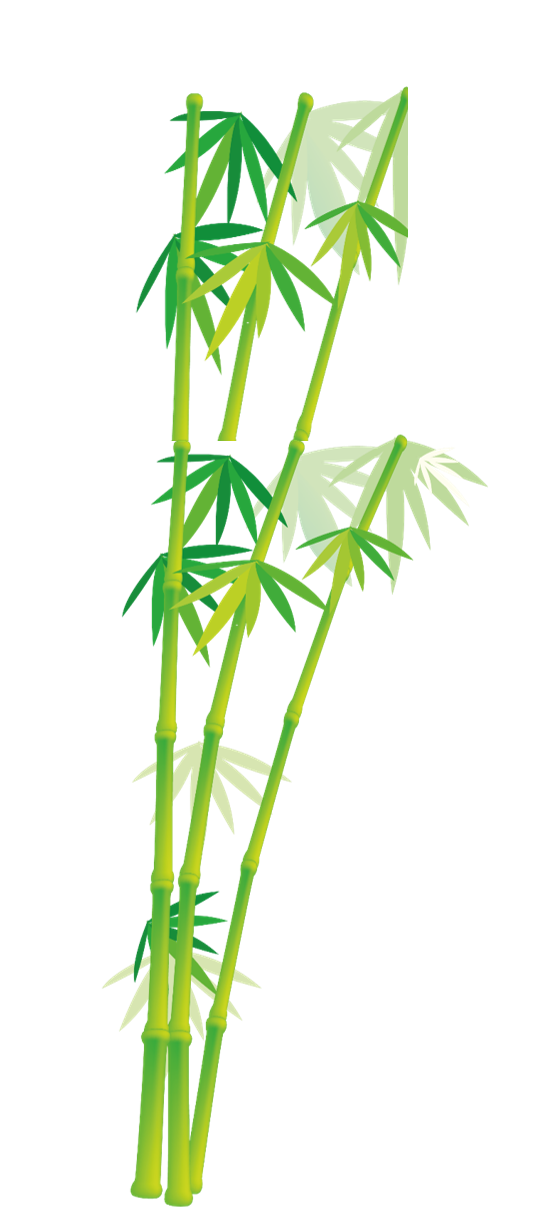 Cách chơi:
Để giúp Vua tìm lại Tấm các em hãy trả lời đúng từng thử thách và hóa giải chúng trong cuộc đời của Tấm.
Mỗi em sẽ chọn hóa giải 1 thử thách. Hóa giải được tất cả thử thách sẽ giúp được nhà Vua và nàng Tấm quay trở về bên nhau mãi mãi.
Nếu trả lời sai 1 thử thách đồng nghĩa với việc trở về bên nhau của hai người ngày càng khó khăn.
Chúc các em thành công
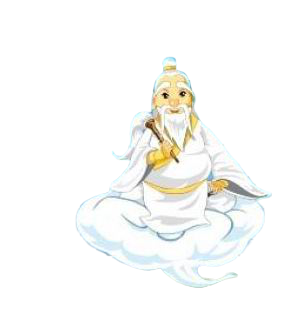 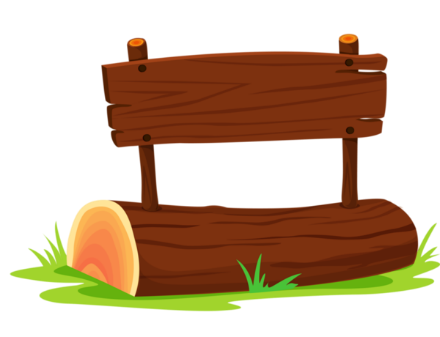 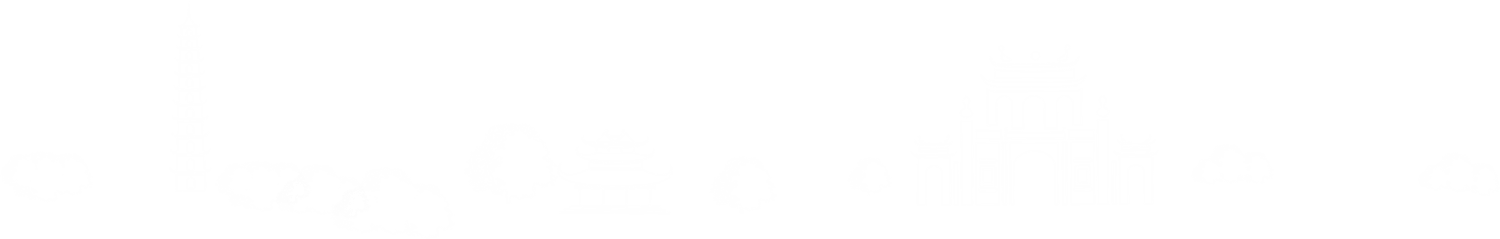 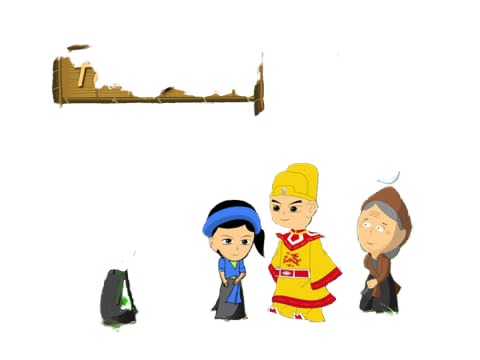 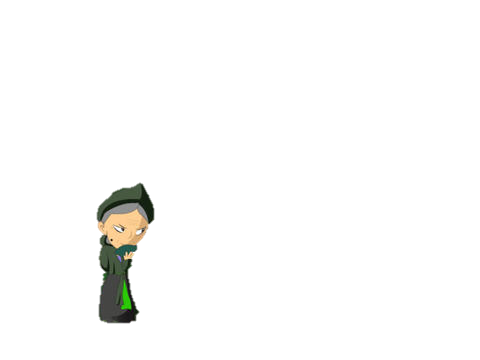 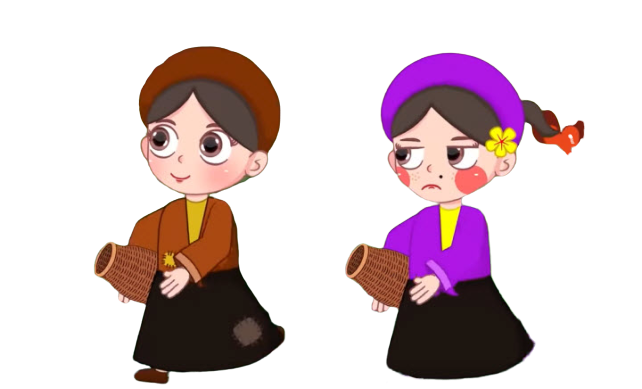 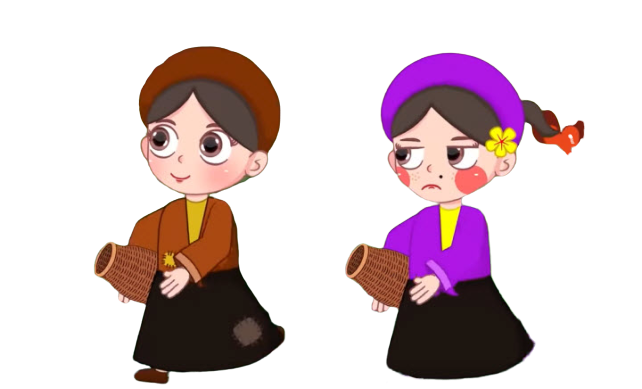 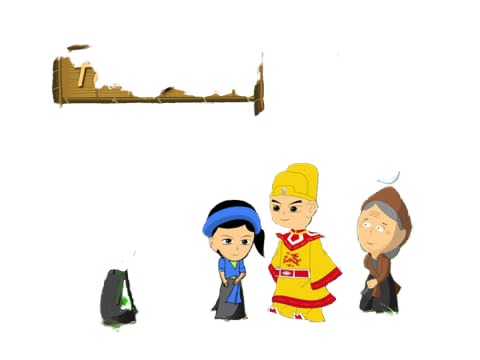 Tấm 
Cám
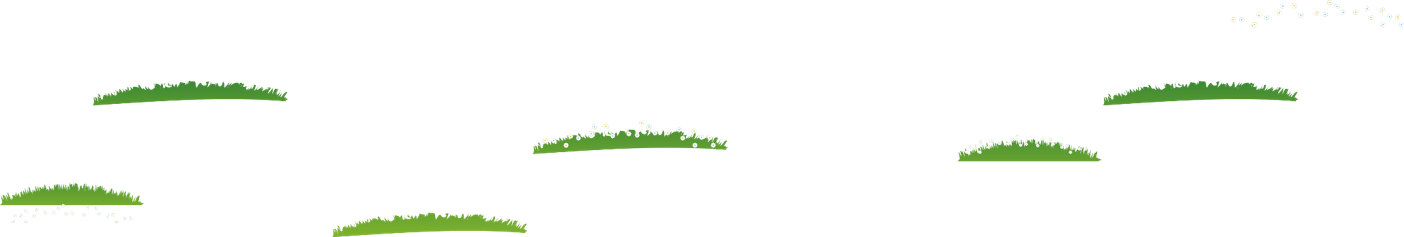 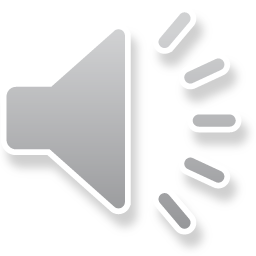 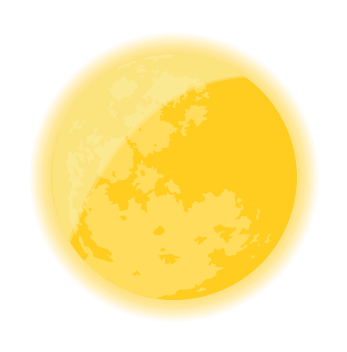 Khung cửi
Chim 
vàng anh
Gặp lại nhau
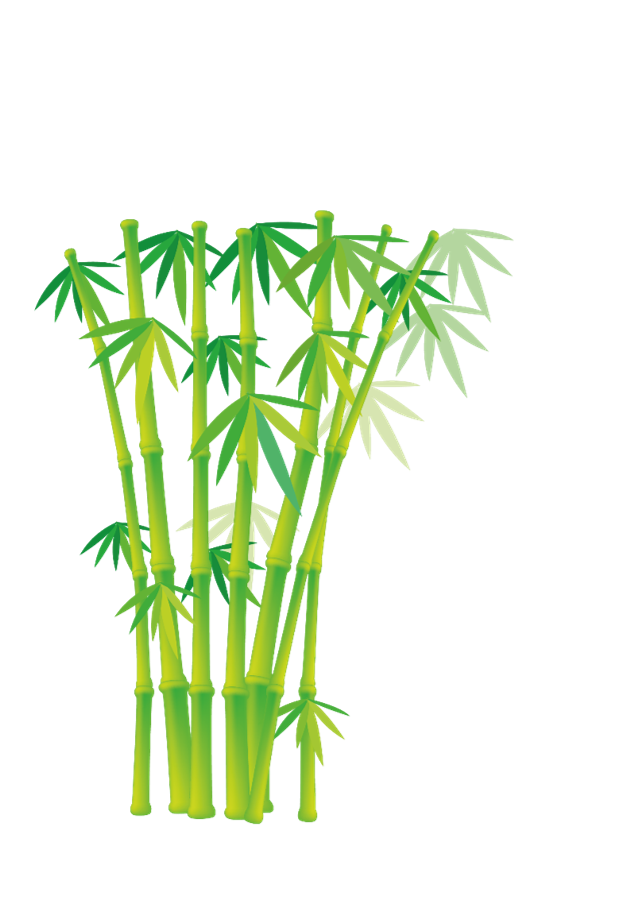 Cây xoan đào
Quả thị
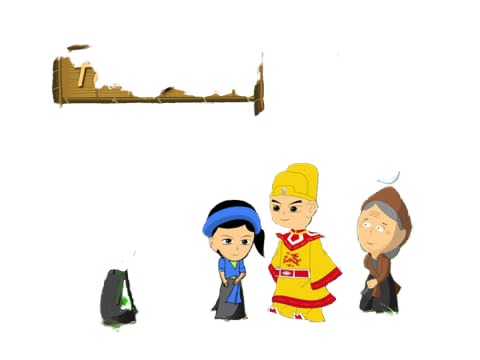 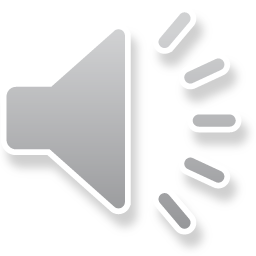 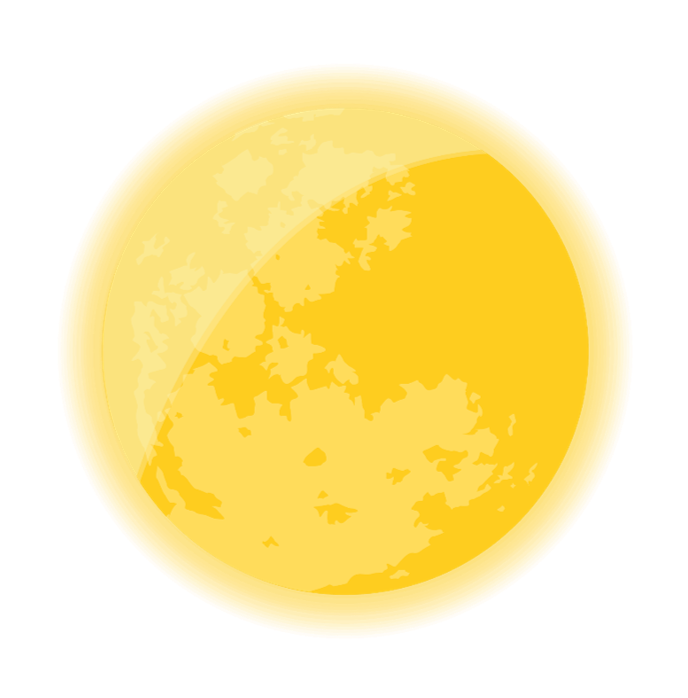 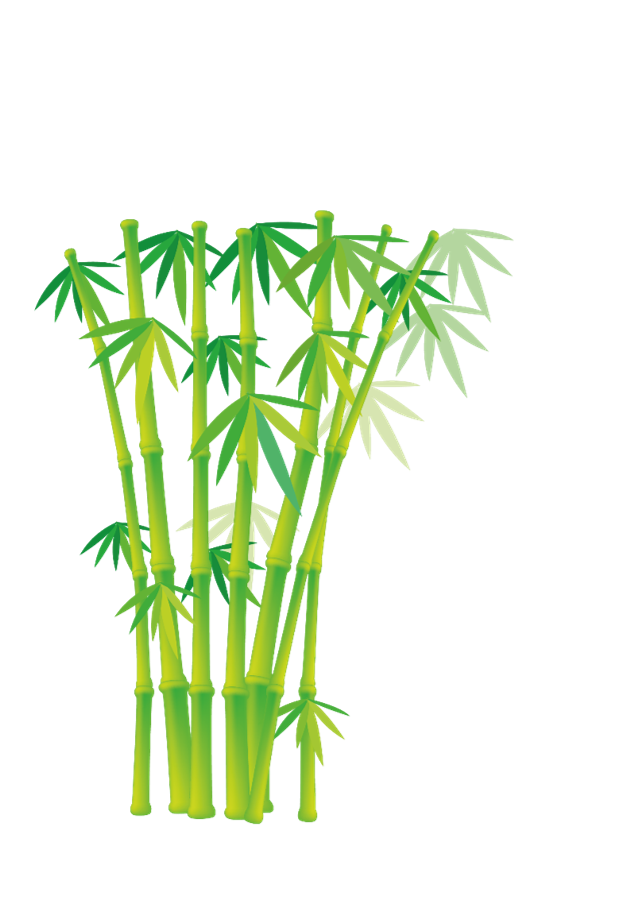 Kể tên tất cả các điểm trong hình vẽ?
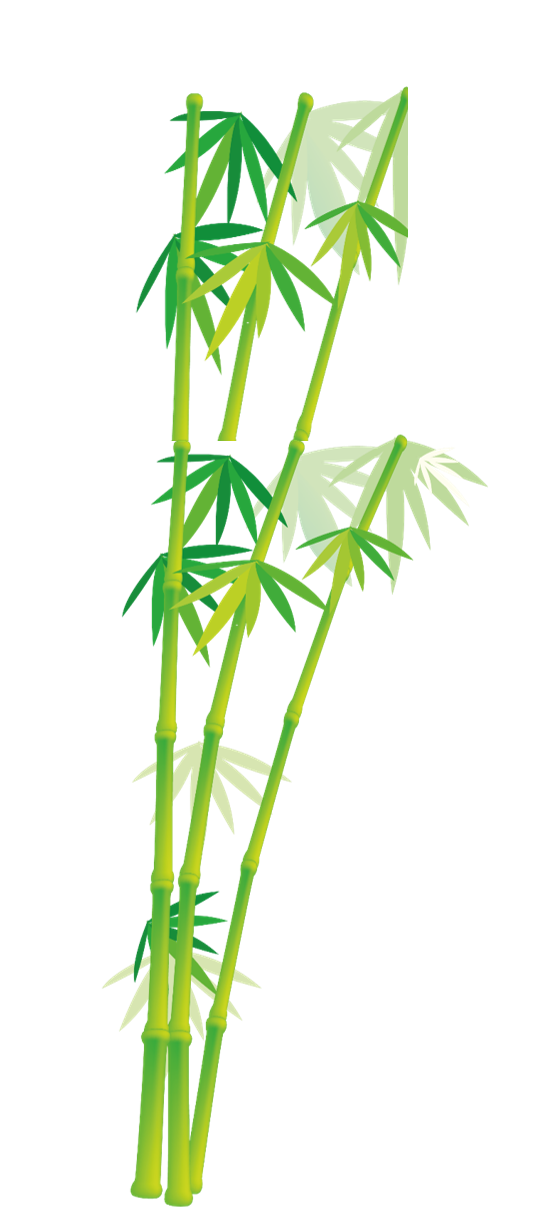 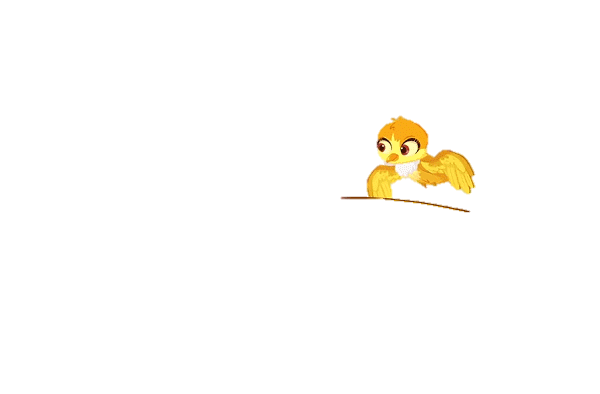 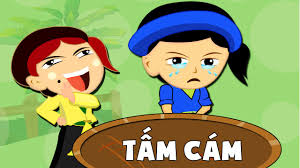 A. C, H , D
B. H, D
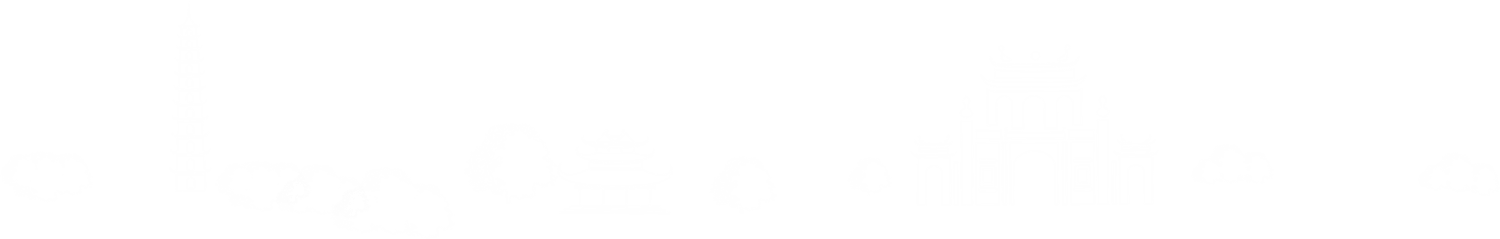 C. C, H
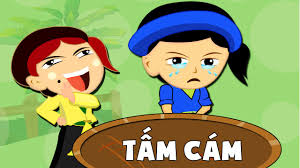 D. C, D
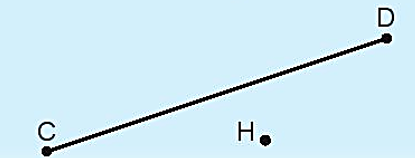 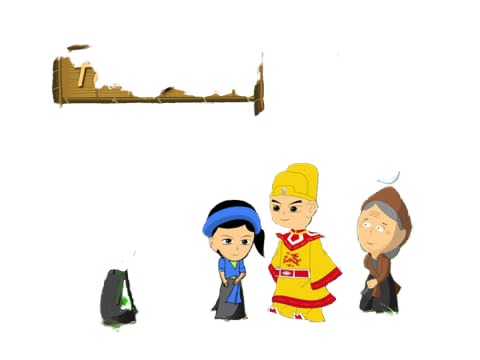 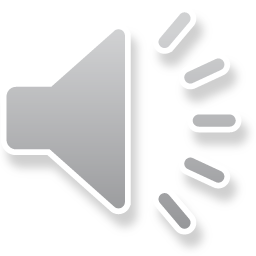 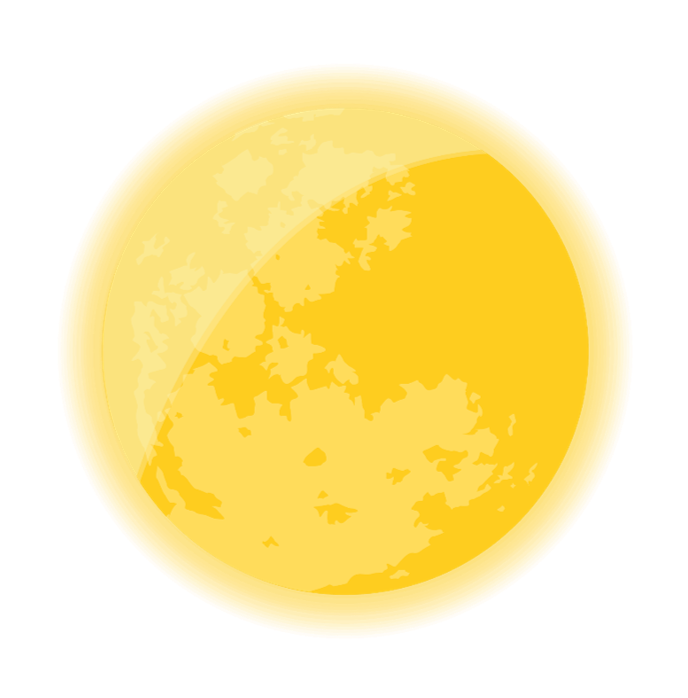 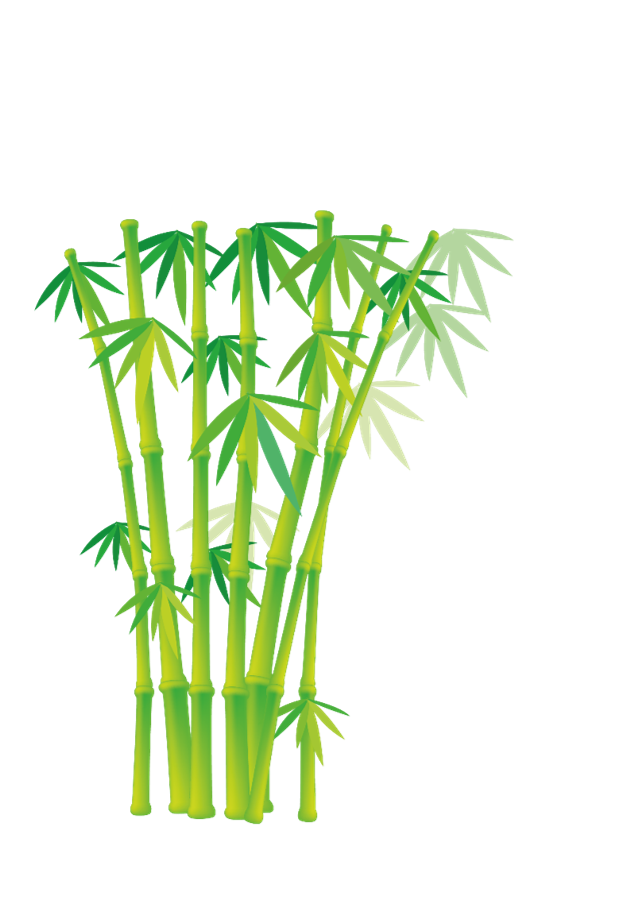 26 + 15 = ?
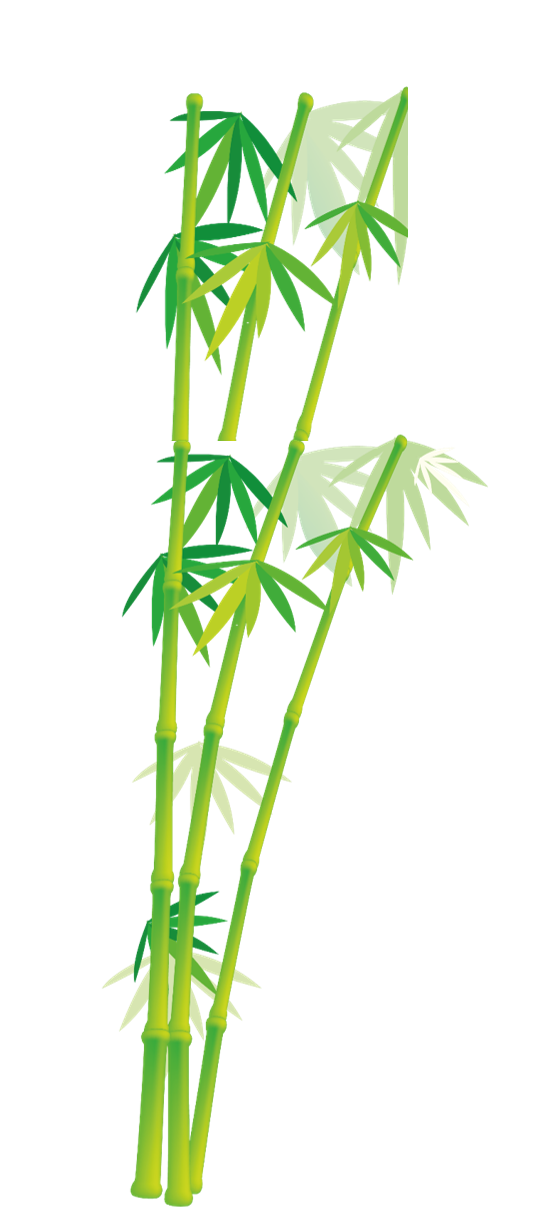 B. 41
A. 32
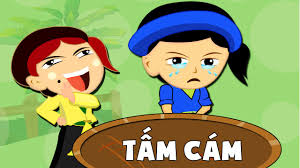 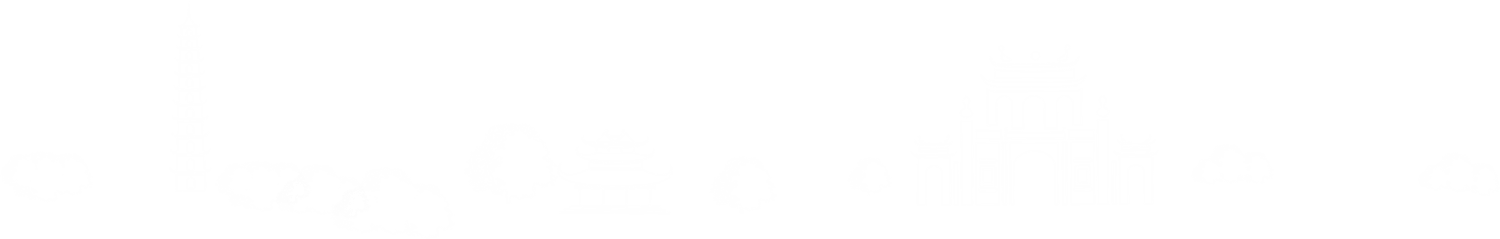 C. 51
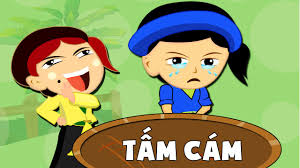 D. 31
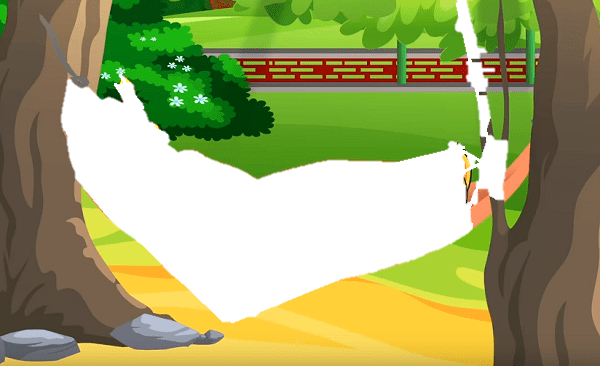 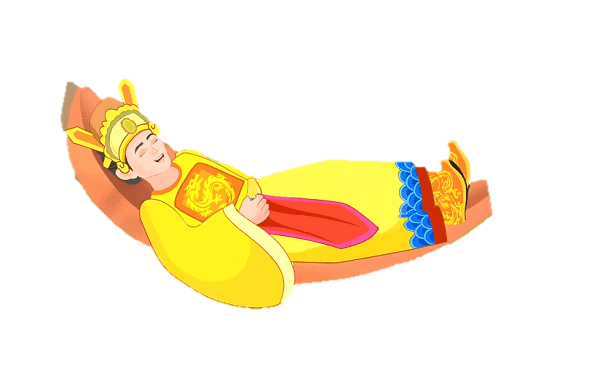 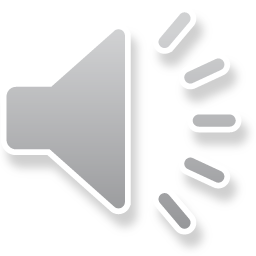 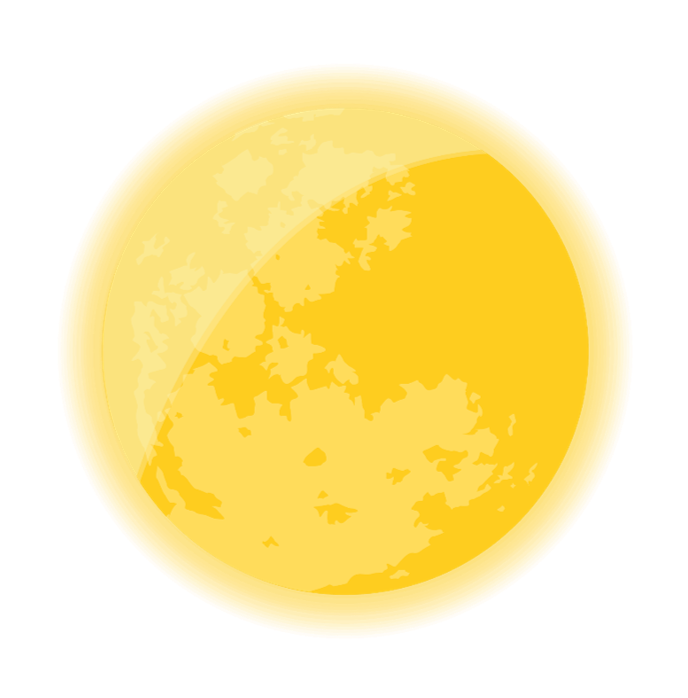 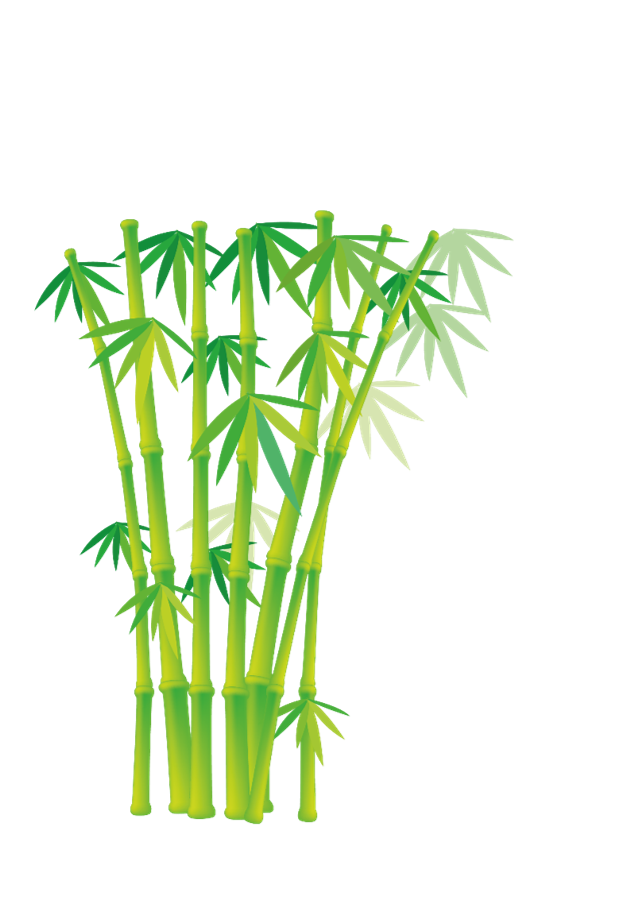 Hình dưới có bao nhiêu đoạn thẳng?
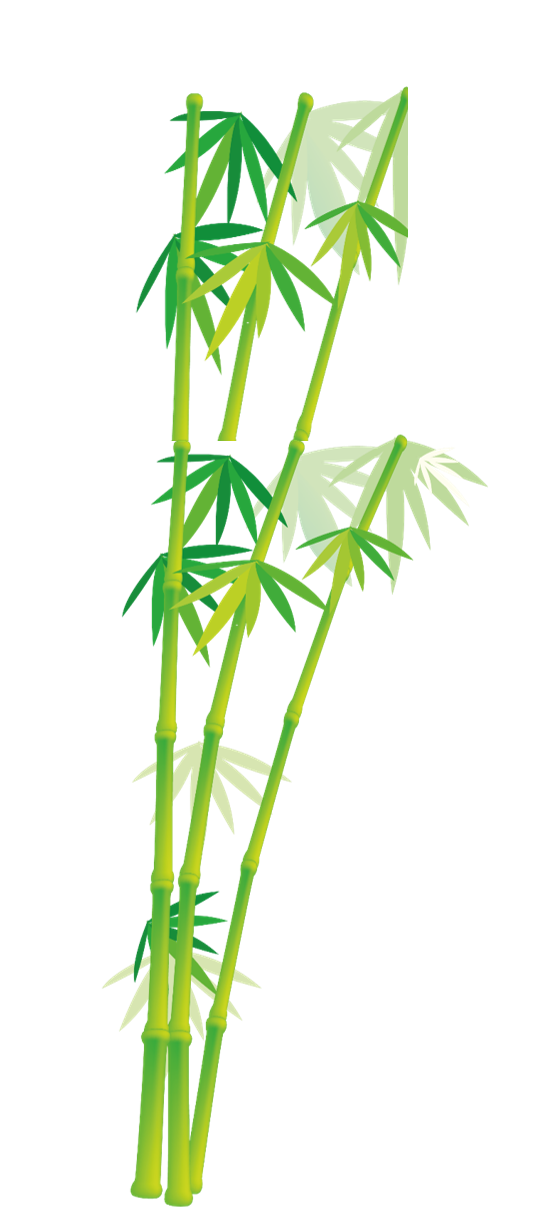 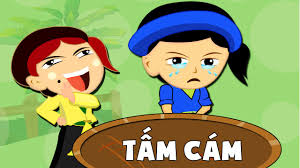 B. 4
A. 2
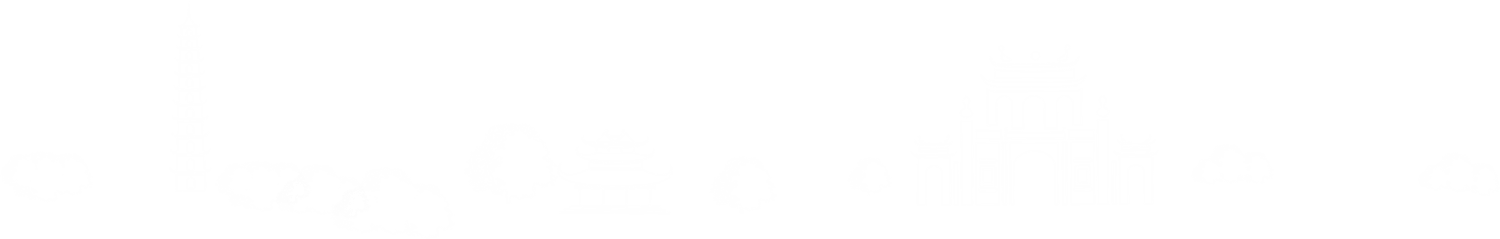 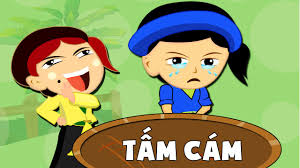 D. 5
C. 3
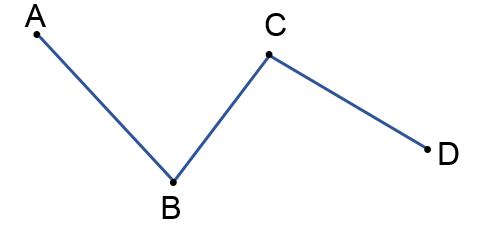 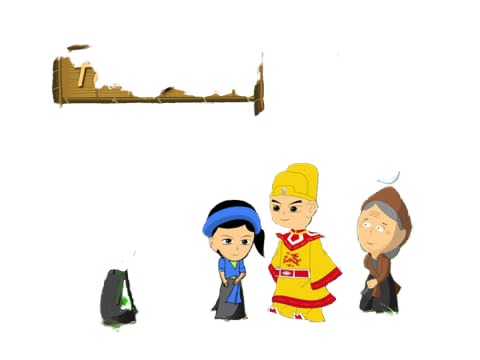 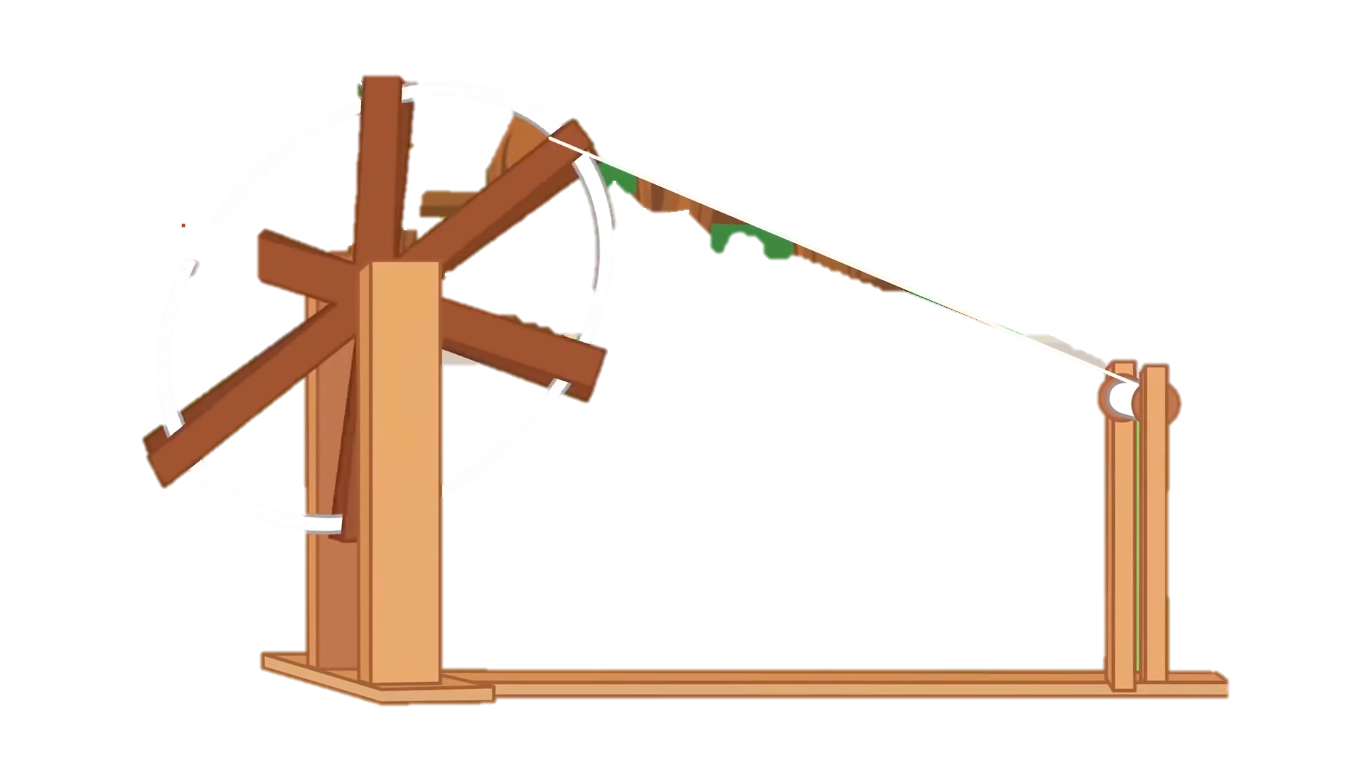 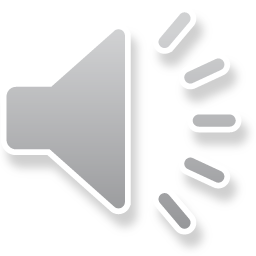 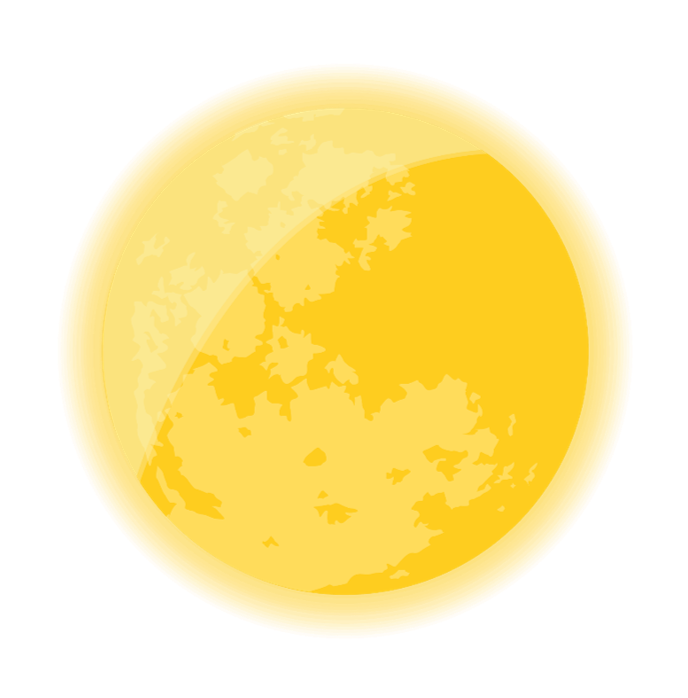 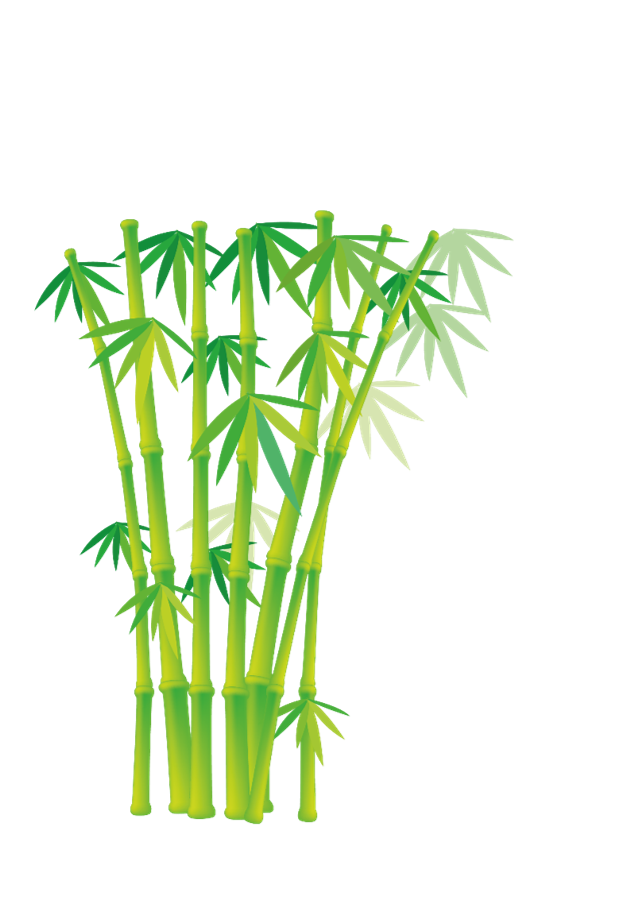 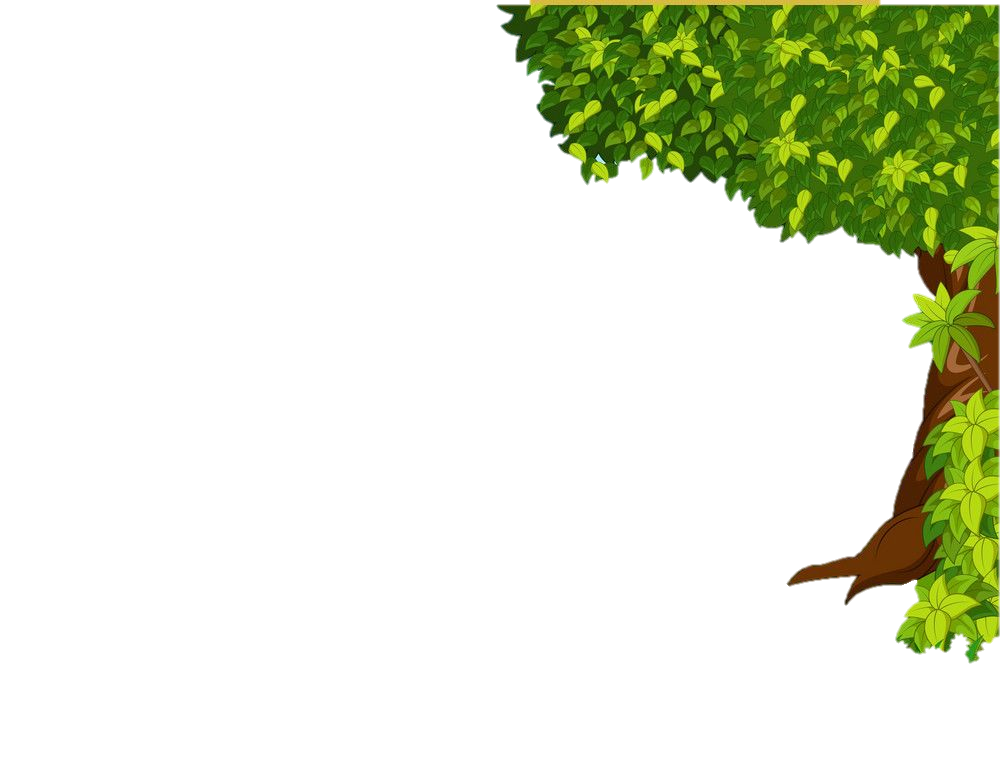 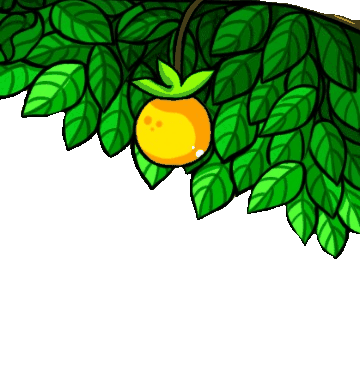 Kể tên các đoạn thẳng trong hình
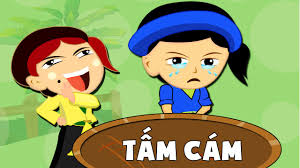 A. AD, BC, CD
B. AC, BC, CD
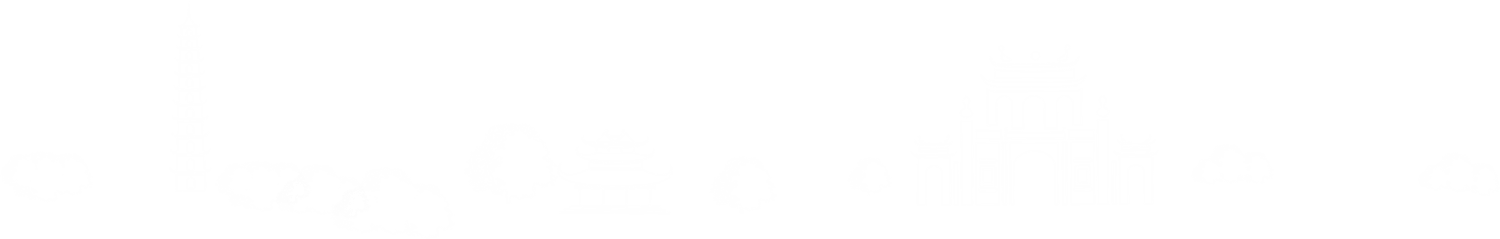 C. AB, BD, CD
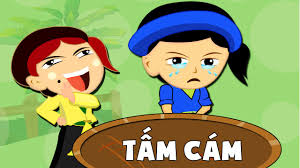 D. AB, BC, CD
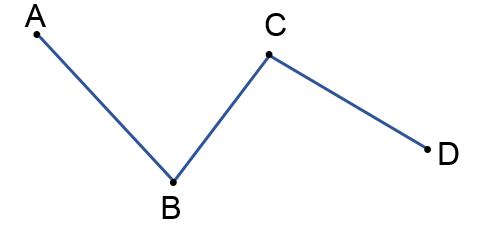 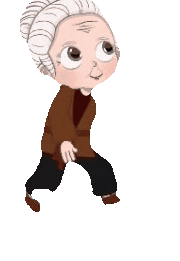 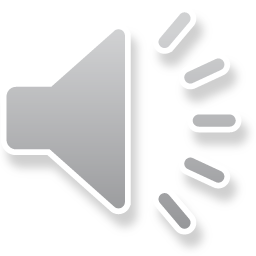 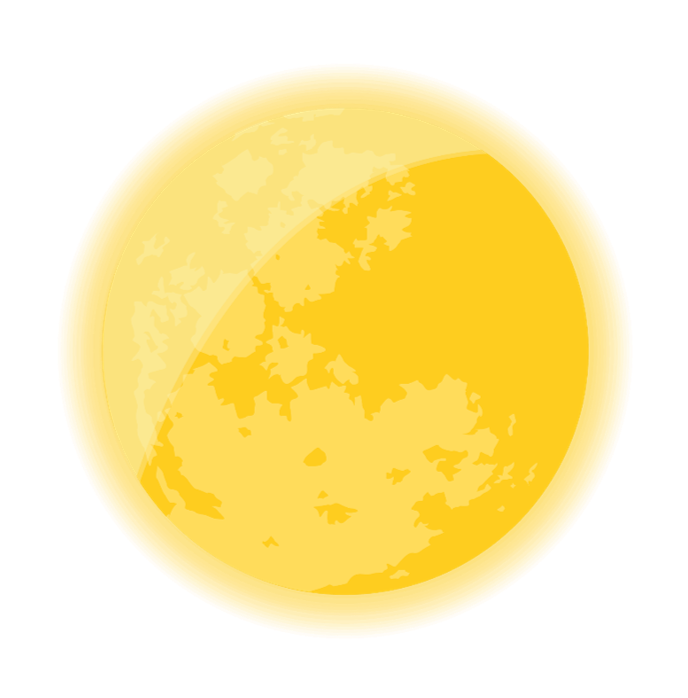 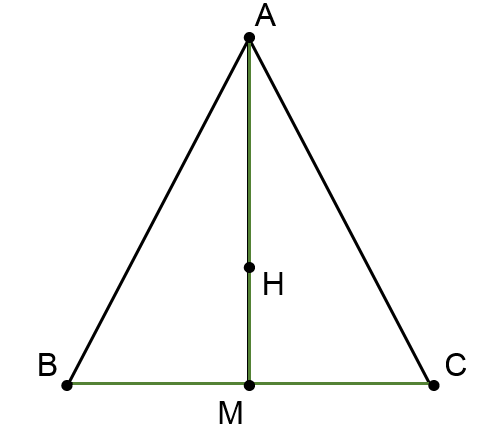 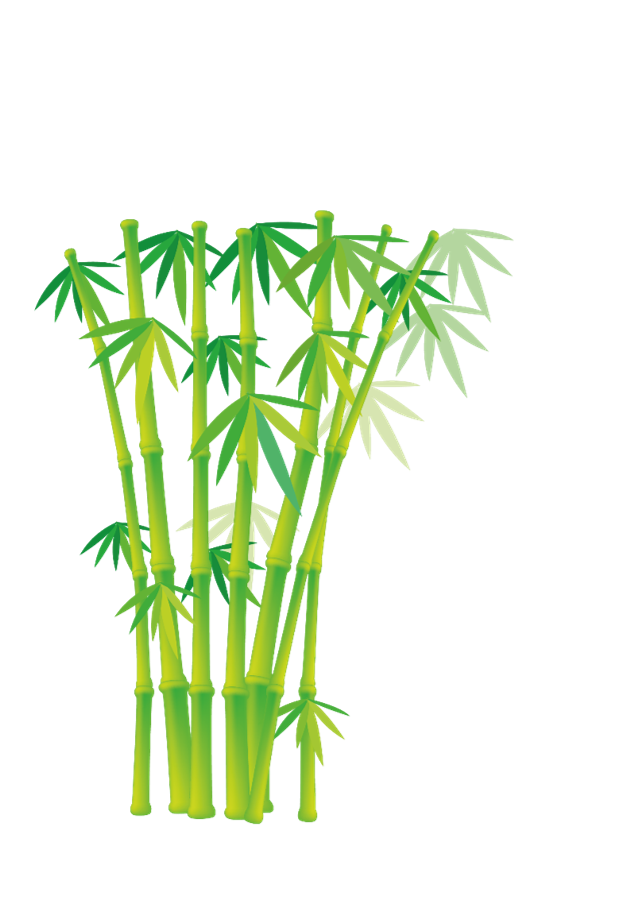 Kể tên ba điểm thẳng hàng
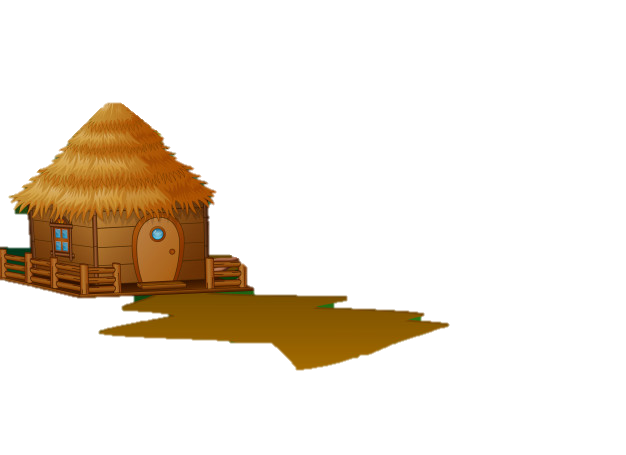 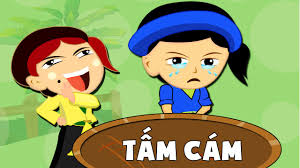 A. A, H,M
B. B, M, A
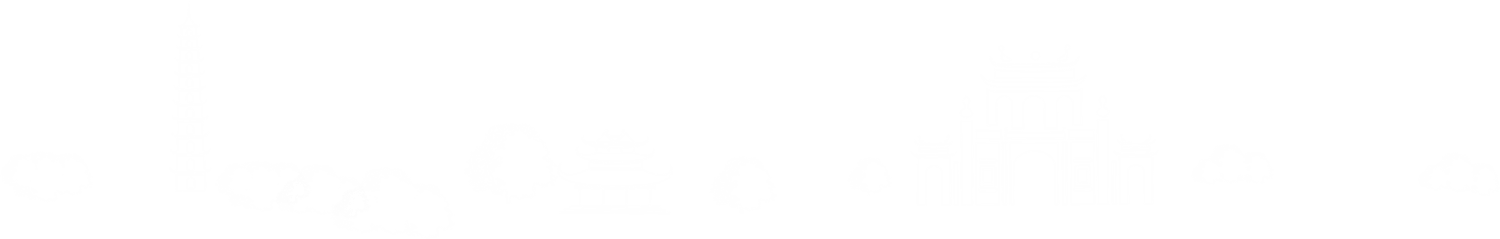 C. A,B,C
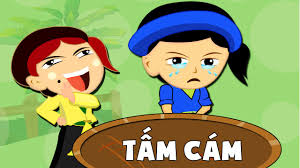 D. A, H , C
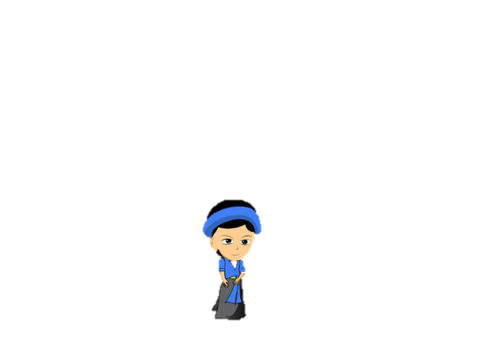 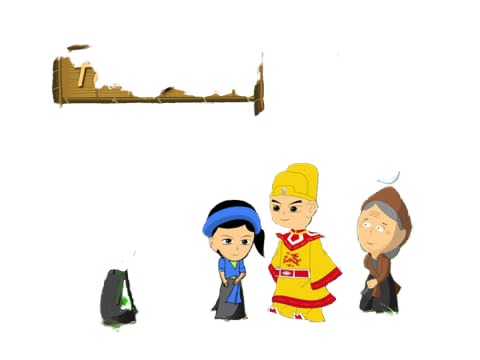 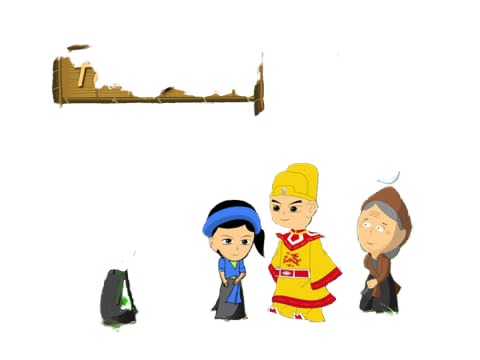 CHỦ ĐỀ 5
LÀM QUEN VỚI HÌNH PHẲNG
BÀI 26: ĐƯỜNG GẤP KHÚC, HÌNH TỨ GIÁC
TIẾT 1
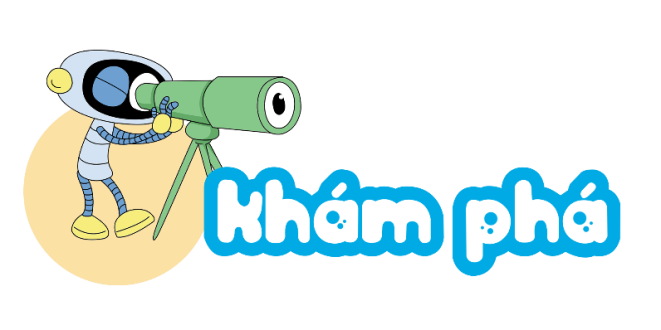 a) Đường gấp khúc. Độ dài đường gấp khúc.
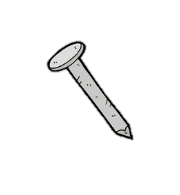 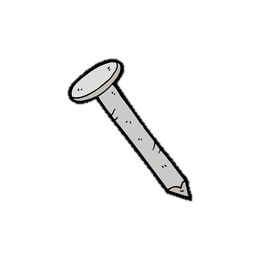 Dây treo cờ là 1 đoạn thẳng
Đầu mỗi chiếc đinh là 1 điểm
Điểm được vẽ bằng 1 dấu chấm
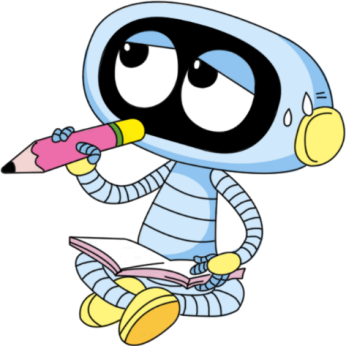 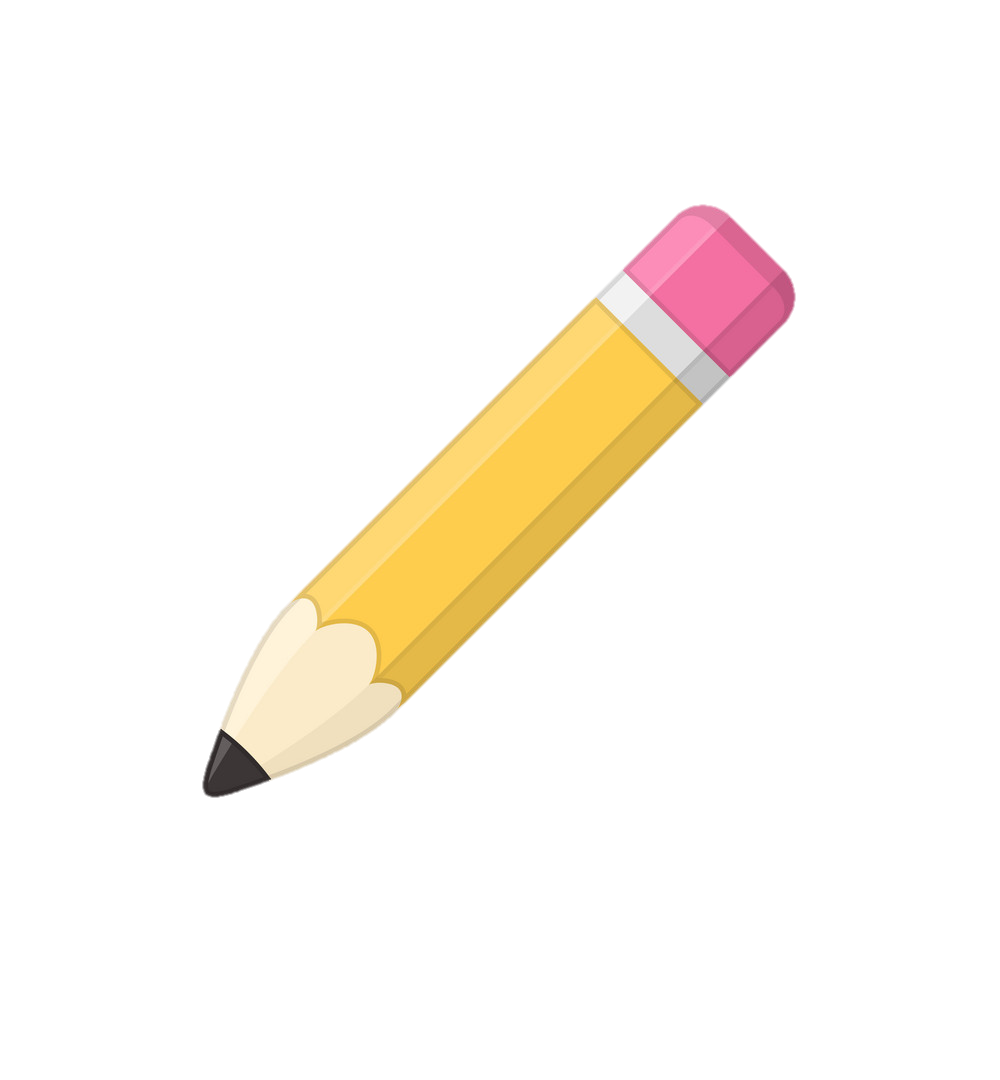 A
B
C
.
.
.
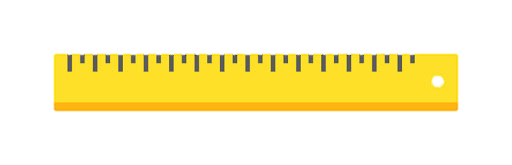 Đoạn thẳng BC
Làm thế nào để có đoạn thẳng AB và đoạn thẳng AC?
a) Đường gấp khúc. Độ dài đường gấp khúc.
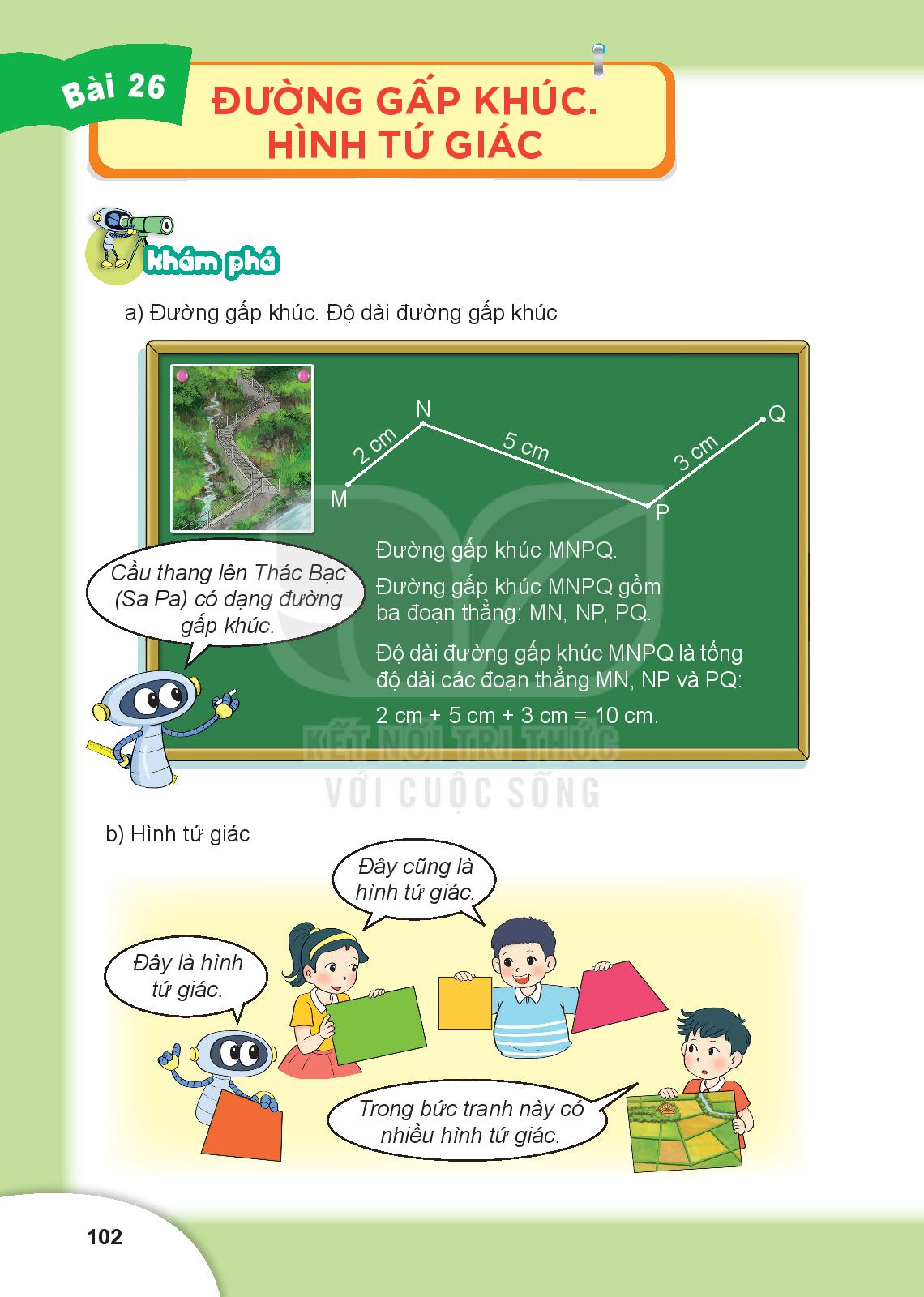 2cm
3cm
5cm
Đường gấp khúc MNPQ
Đường gấp khúc MNPQ gồm ba đoạn thẳng: MN, NP, PQ.
Độ daif đường gấp khúc MNPQ là tổng độ dài các đoạn thẳng MN, NP, PQ:
2cm + 5cm + 3cm = 10cm
Cầu thang lên Thác Bạc (Sa Pa) có dạng đường gấp khúc.
N
Q
.
.
.
.
P
M
b) Hình tứ giác
Hình từ giác là hình được tạo bởi 4 đoạn thẳng khép kín.
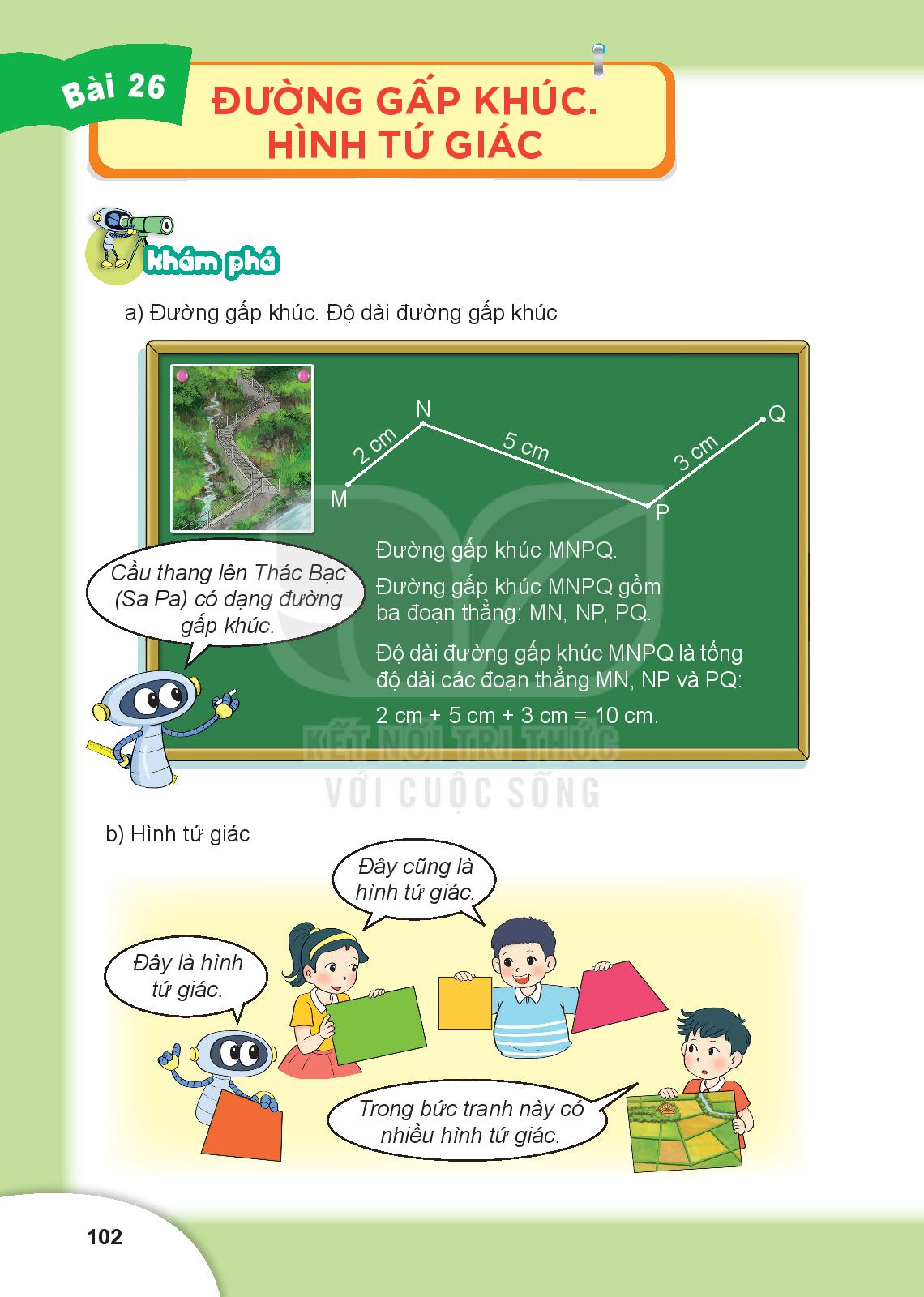 Đây cũng là hình tứ giác.
Đây là hình tứ giác.
Trong bức tranh này có rất nhiều hình tứ giác.
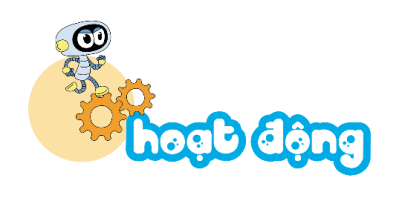 Kể tên các đường gấp khúc trong mỗi hình vẽ sau:
1
a)                                               b)
B
D
E
.
.
.
.
.
G
H
.
A
C
.
Đường gấp khúc ABC
Đường gấp khúc DEGH
Có mấy hình tứ giác ?
2
4
1
2
3
4
Tính độ dài đường gấp khúc ABCD.
3
C
.
4cm
4cm
5cm
B
A
.
.
Bài giải
Độ dài đường gấp khúc ABCD là:
            +       +       =        (cm)
                Đáp số:        cm.
D
.
?
?
?
?
5
4
4
13
?
13
Củng cố bài học
Hương Thảo: tranthao121004@gmail.com